Biodiversity Review Game
Mr. McKinney
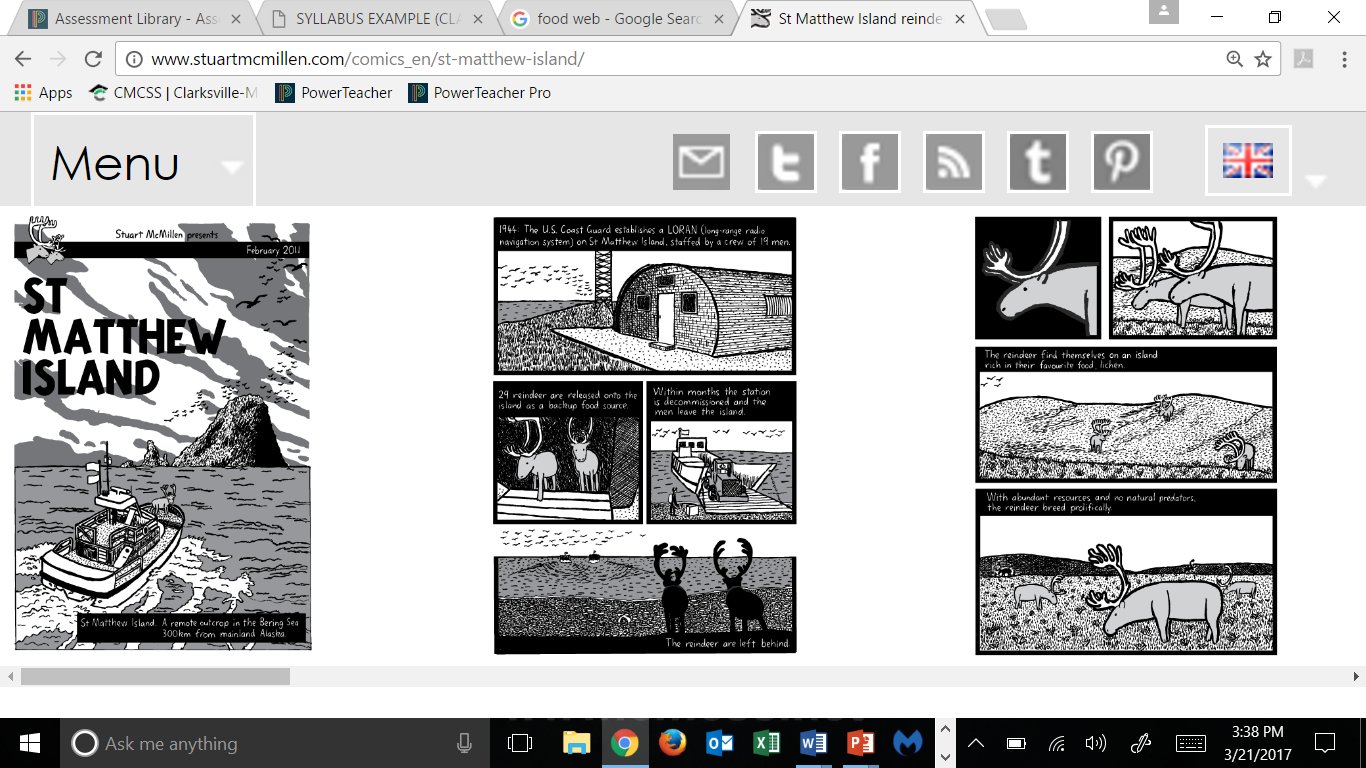 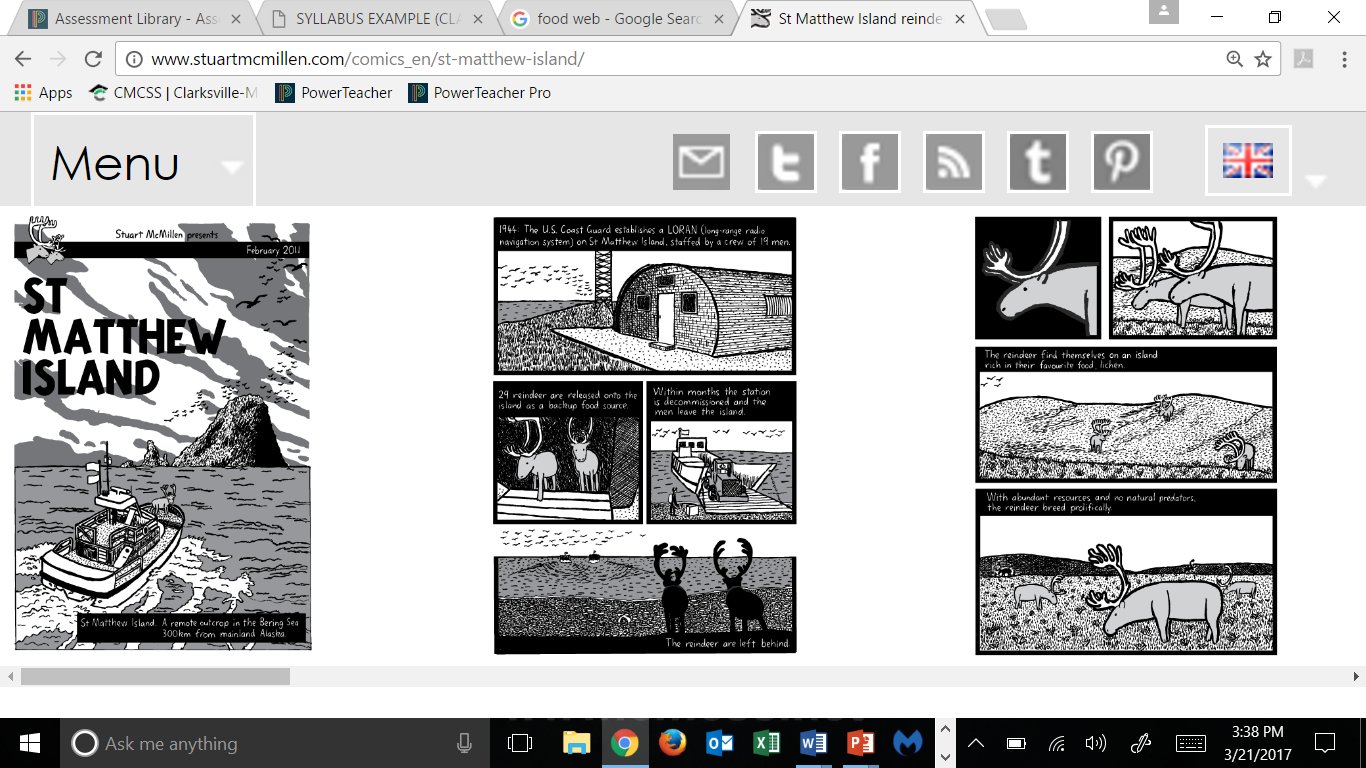 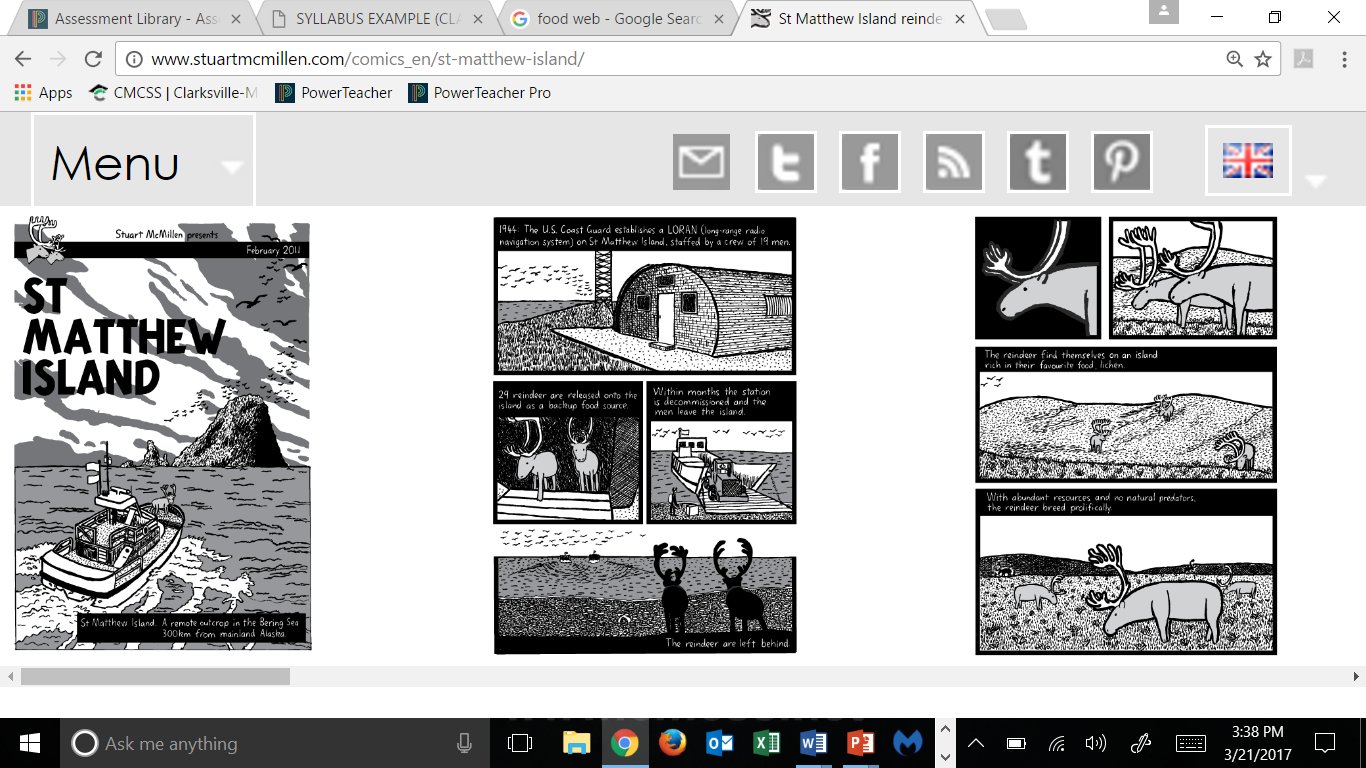 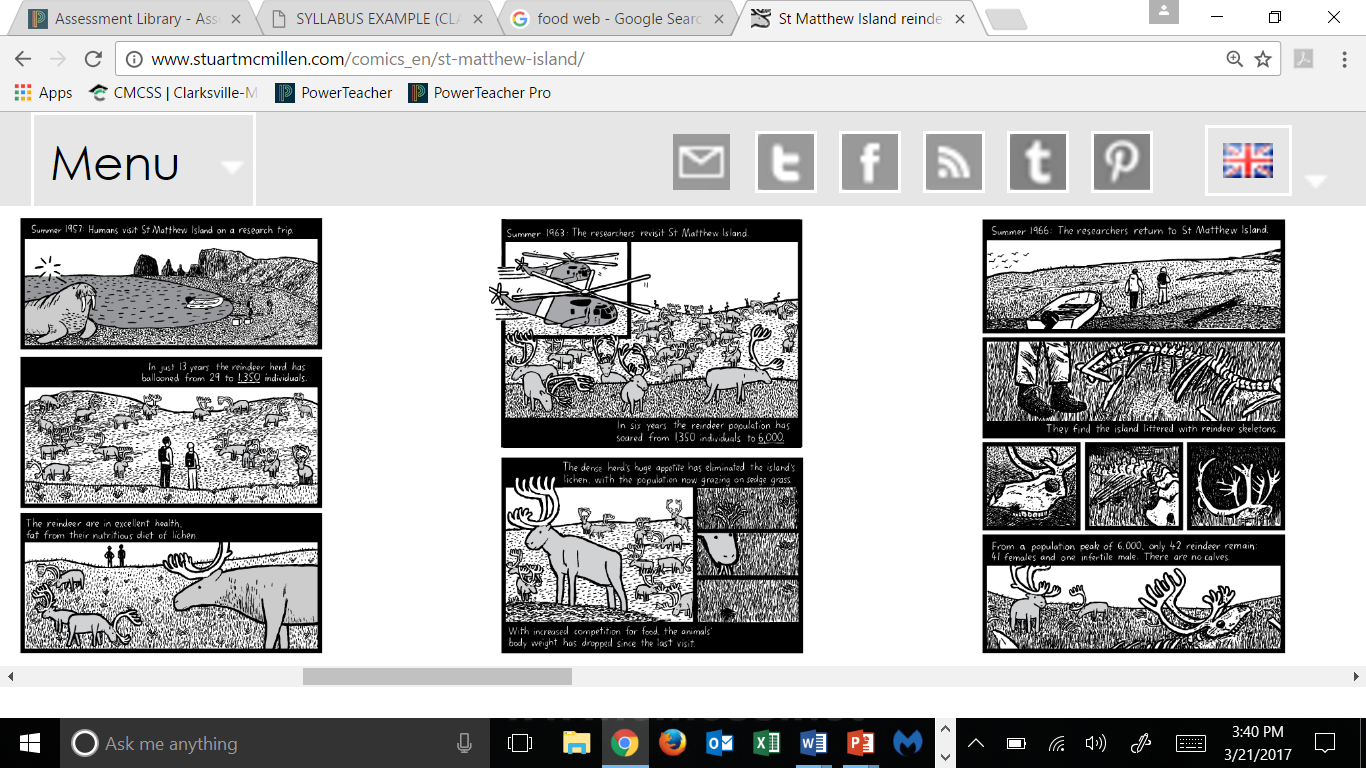 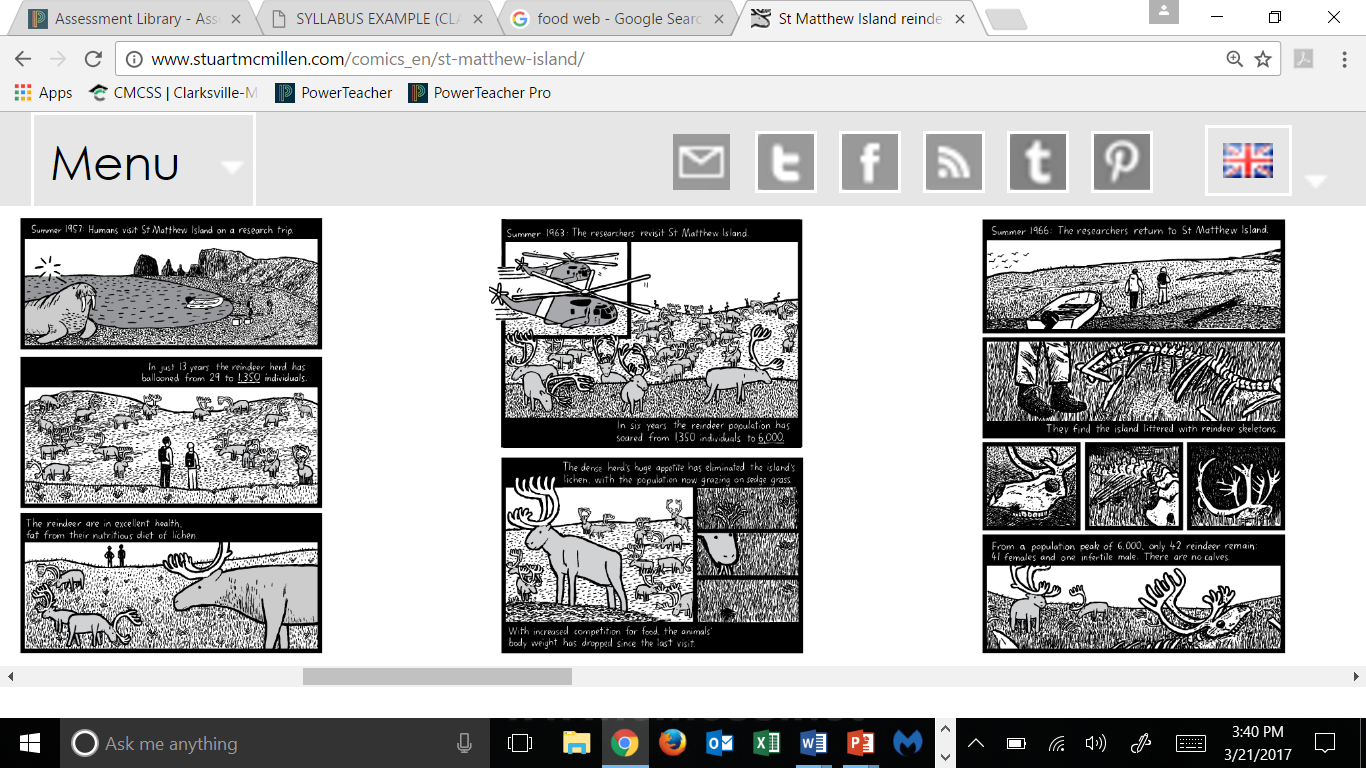 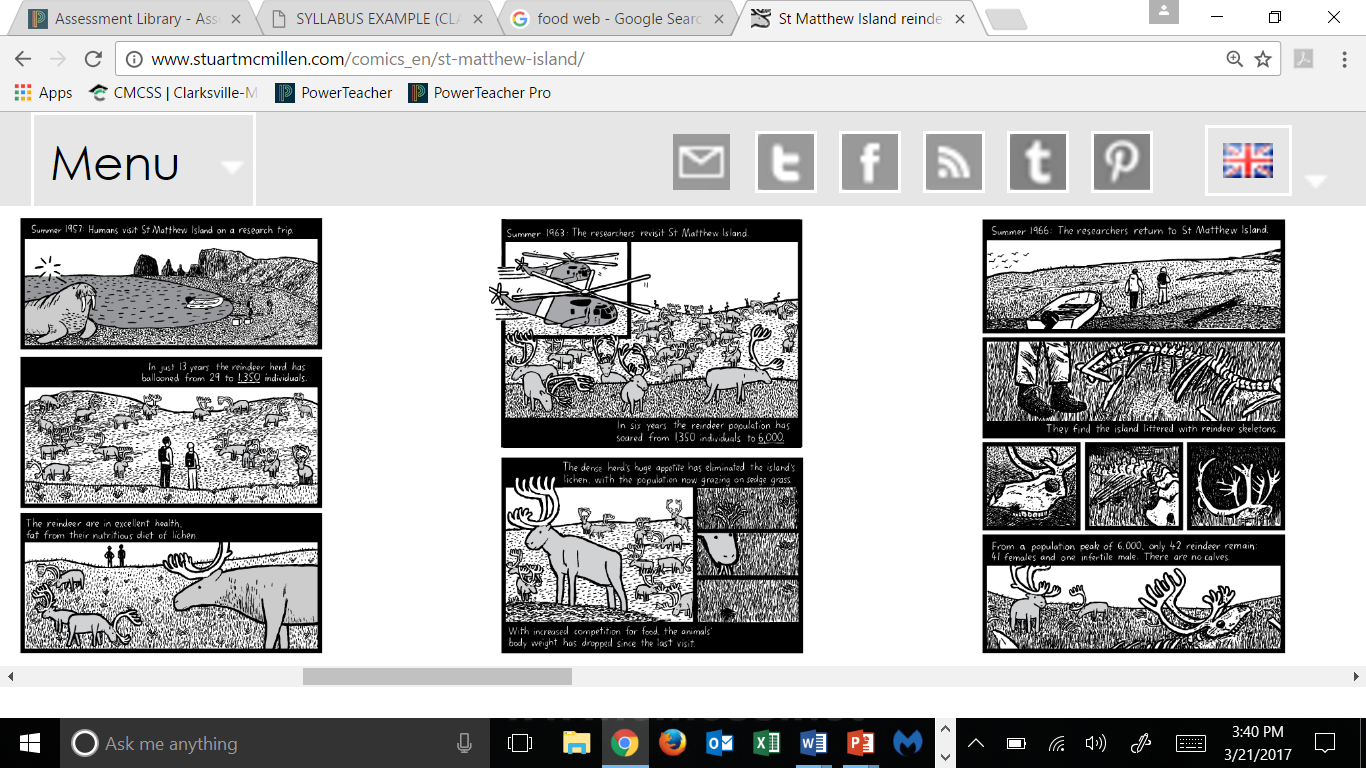 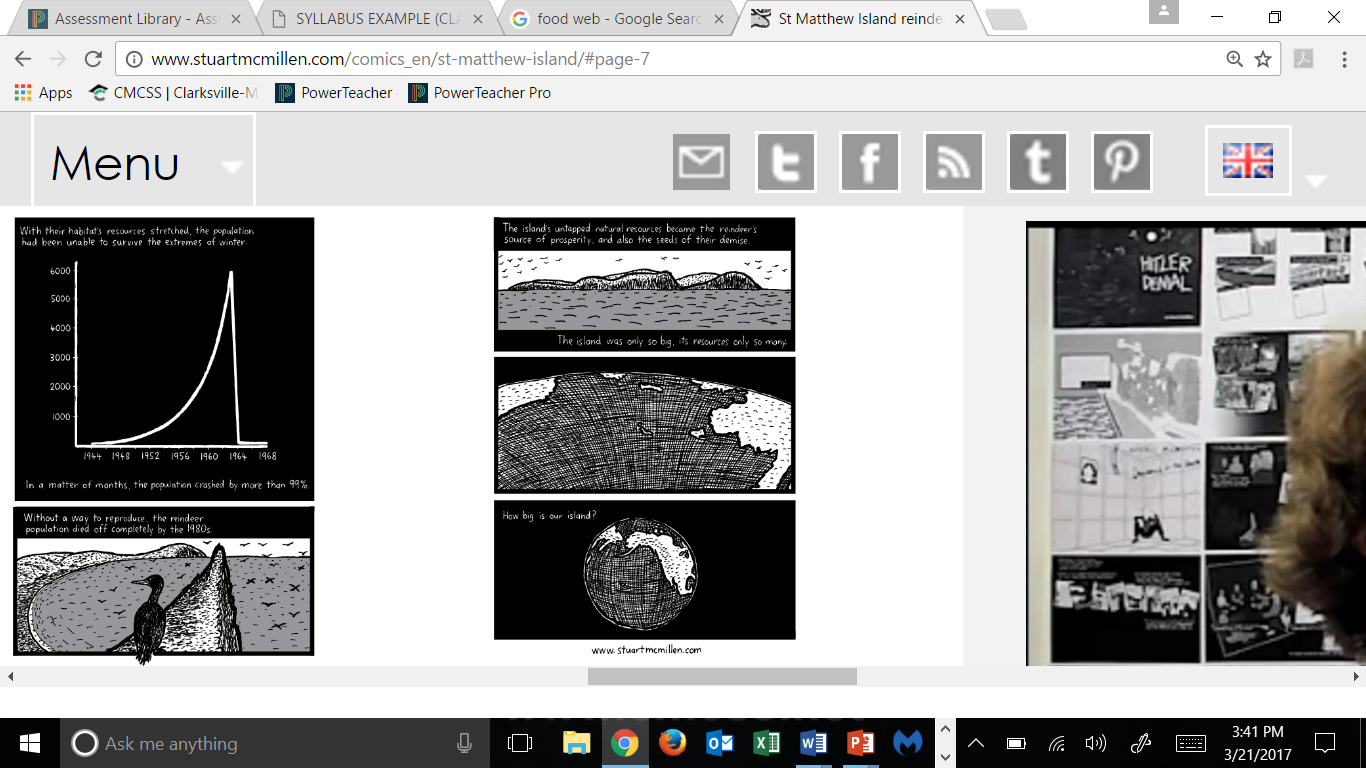 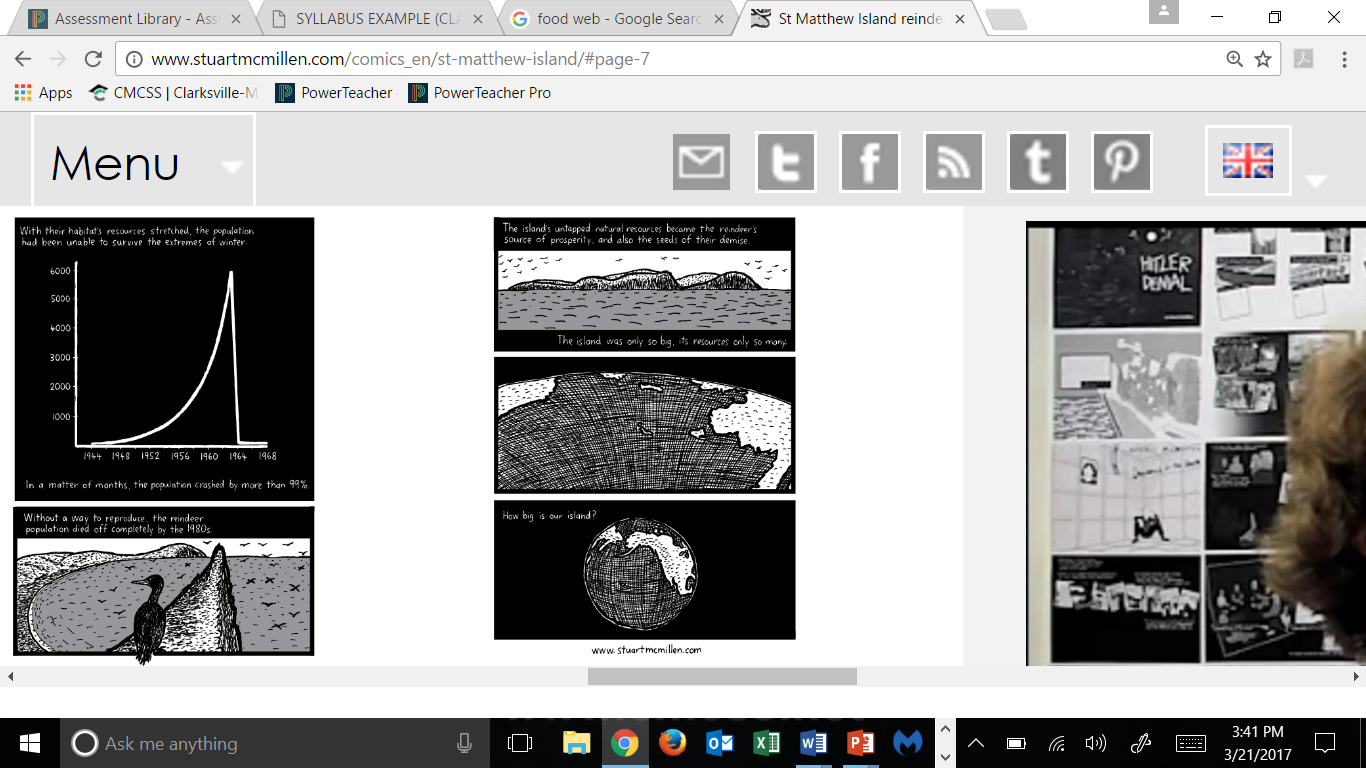 What would be the effect of removing pine trees from this ecosystem?
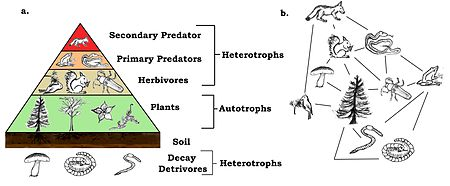 Beetles, squirrels, mushrooms, woodpeckers, and worms would struggle to survive. They eat or live on the trees.
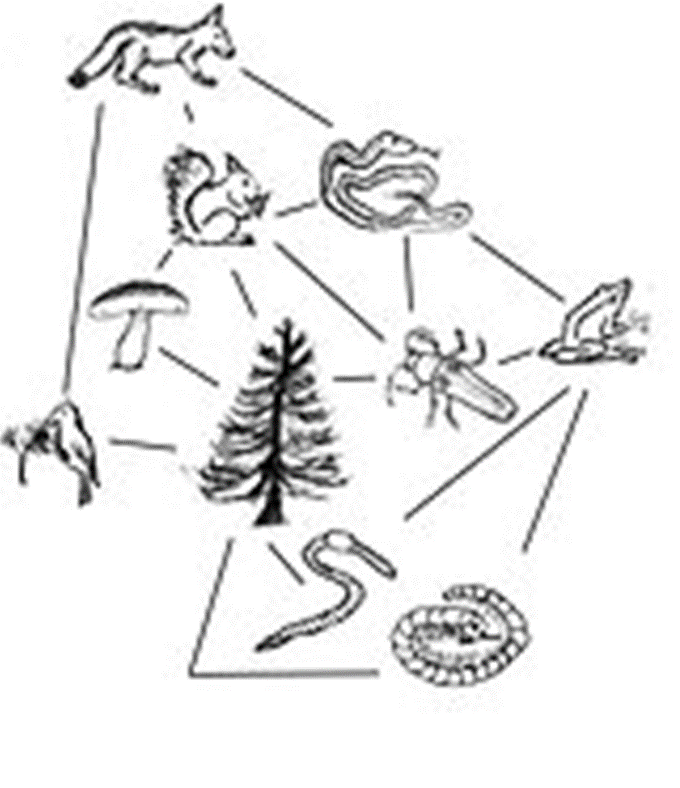 What would happen if wolves disappeared from this ecosystem?
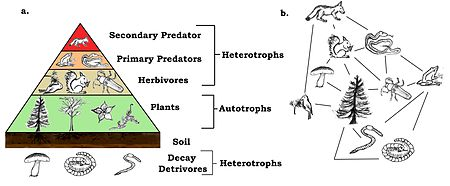 Snake, bird, and Squirrel populations would reproduce out of control. Possibly leading to a population crash.
What is the name for an organism that isn’t originally from an environment, but is introduced and reproduces successfully?
Invasive sPecies
What are two ways to decrease the biodiversity of an environment?
Deforestation, overfishing, poaching, etc.
Cane toads were introduced to Australia many years ago. In a short time cane toads had come to dominate the landscapes of Australia. What is the most likely explanation for cane toads’ success in the wild?
Cane toads have very few natural predators. (they’re actually poisonous!)
Which of these has the most biodiversity?
Soybean field
Lawn
Polluted lake
Northern forest
D
Biodiversity means?
“Different life”
Biodiversity is the total number of species living in an area.
Rainforests are some of the most diverse ecosystems on the planet. Which climate would you expect to have the greatest diversity of life in?
Cold and snowy
Hot and dry
Warm and moist
Cold and dry
C